Môj život
Laura Nováková
4.5.2016
Laura Nováková
Dátum narodenia: 26.3.2004
Miesto narodenia: Revúca
Znamenie zverokruhu: baran
Rodina
Moja Rodina
Moje záľuby
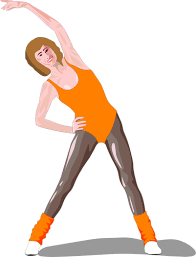 aerobik
čítam
hrám spoločenské hry
chodím do prírody
hrám na hudobný nástroj
pozerám filmy
počúvam hudbu
Moja najobľúbenejšia kniha
Kazimierz Wójtowicz:
                     O kázni a dáždnikoch
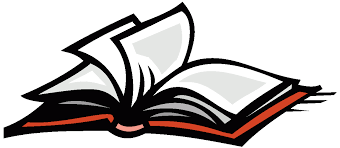 Moje obľúbené zvieratá
Panda
Delfín
Morský koník
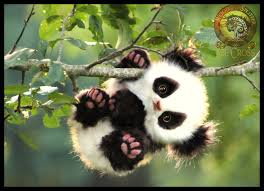 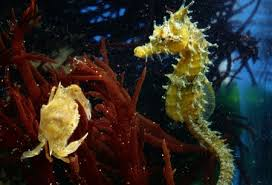 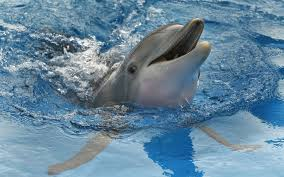 panda                     delfín        morský koník
Môj obľúbený spevák/speváčka/skupina
Obľúbený spevák: Honza Nedved
Obľúbená speváčka: Iveta Bartošová
Obľúbená skupina: Elán
Nedvedovci
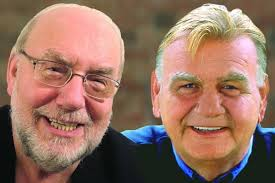 Spravovala: Laura Nováková

Použité obrázky:
Galéria Clipartov v programe MS PowerPoint
http://www.adresa.sk